Tag-based Indoor Localization of UAVs in Construction Environments:
Opportunities and Challenges in Practice
Navid Kayhani,Brenda McCabe,Ahmed Abdelaal,Adam Heins,and Angela P.Schoellig
Construction Research Congress 2020
Date:2021/4/28
ABSTRACT
Unmanned/Unoccupied aerial vehicles (UAVs) can enhance the collection of informative data in constantly-evolving construction environments, autonomous flight and navigation of UAVs are challenging in indoor environments where the Global Positioning System (GPS) might be denied or unreliable.
BIM（Building Information Modeling）
Cost and resource savings
Greater efficiency and shorter project lifecycles
Improved communications and coordination 
Higher quality results
TAG-BASED LOCALIZATION
Fiducial markers are artificial landmarks represented as patterned tags printed on paper. These tags can be used to provide accurate global six-degree-of-freedom pose estimates for a mobile robot equipped with a camera even when the tags are rotated or placed in different lighting conditions.
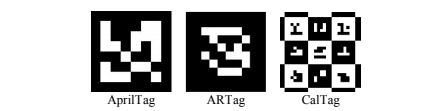 CHALLENGES IN PRACTICE
Construction sites may be subject to significant changes during short spans of time.
Appearing or temporary obstacles may be introduced into the environment
Tags are also susceptible to deterioration, occlusion, and unintentional displacement in such an environment.
Safety concerns
Processing unit
CONCLUSION
Although the authors had previously shown the potentials of tag-based indoor localization of UAVs in an experimental setting (Kayhani et al. 2019; Nahangi et al. 2018), the opportunities and challenges in practice remained untouched. This paper investigated and discussed opportunities and challenges of tag-based localization employment in indoor under-execution construction sites.It also proposed some potential solutions for those challenges.